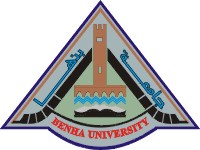 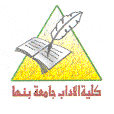 8. الخصائص العامة للمحيطات
«الهادى والأطلسى»
أ.د.عزة عبدالله
أستاذ الجغرافيه الطبيعيه ووكيل شئون التعليم والطلاب الأسبق كلية الآداب جامعة بنها
Prof.Azza Abdallah
1
المساحة والشكل:
يشغل المحيط الهادي والبحار المتصلة به حوالي ثلث مساحة العالم، ويتخذ شكل مثلث قمته في الشمال عند بحر برنج ويحده من الغرب ساحل قارة أسيا واستراليا، ومن الشرق سواحل الأمريكتين، أما من الجنوب فتحده القارة القطبية الجنوبية، والمسافة من الطرف الشمالي للمحيط الهادي حتى الطرف الجنوبي تبلغ حوالي 9300 ميل، بينما اتساعه علي طول دائرة خط الاستواء يبلغ 10.000 ميل ، وكمية المياه التي تشغل حوض المحيط الهادي تبلغ 174 مليون ميل مكعب، والمحيط الهادي هو أكبر المحيطات مساحة وأكثرها عمقاً في المتوسط، ولو وضع كل اليابس في العالم في حوض المحيط الهادي فإنه يتسع له ويزيد قليلاً، وسواحل المحيط الهادي تتميز بالارتفاع بصفة عامة حيث تحف بها جبال حديثة أو انكسارية فالجبال الحديثة توجد علي سواحل الأمريكتين الغربية، كذلك تتميز سواحل المحيط الهادي بأنها ذات نشاط بركاني وزلزالي واضح، لذلك سميت حلقة النار Ring of Fire.
المحيط الهادى
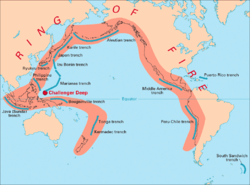 حلقة النار
Prof.Azza Abdallah
2
قاع المحيط الهادي:
يتكون معظم قاع المحيط الهادي من سهل عميق يبلغ متوسط عمقه أكثر بكثير من متوسط عمق المحيطات الأخرى.
الانحدار من ساحل المحيط الهادي إلي أعماقه انحدارات شديدة، وبعض منخفضاته يصل عمقها  إلي 4000 قامة.
 أجزاء محدودة من المحيط الهادي ذات سطح مختلف عن هذه الصورة العامة. وتوجد أجزاء مرتفعة في قاع المحيط الهادي من أمثلتها ارتفاع هواى الذي يبلغ عرضه 600 ميل وطوله 1900 ميل نشأ عن حركة نشاط بركاني، ويصل في أجزاء منه إلي السطح مكونا جزر هاواى المعروفة في غربي الولايات المتحدة.
وبعض الارتفاعات في قاع المحيط الهادي كبيرة الاتساع بحيث يمكن وصفها بأنها هضاب بحرية Submarine Plateau.
Prof.Azza Abdallah
3
ومن الظواهر المتعلقة بالمحيط الهادي وجود منخفضات عميقة علي طول سواحله توجد بالقرب من أقواس الجزر الساحلية ذات السلاسل الجبلية المرتفعة وهذه المنخفضات الساحلية تعتبر أكثر أجزاء المحيط الهادي عمقاً أو بالأحري أكثر أجزاء المحيطات كلها عمقاً.
 وأعمق الأجزاء في المحيط الهادي منخفض ماريانا Mariana بالقرب من جزر جوام Guam  .
 ومن الأعماق الكبيرة أيضا في المحيط الهادي منخفض أمدن Emden بالقرب من جزر الفلبين كذلك منخفض جزر الوشيان.
 ولا توجد أعماق كهذه في الجزء الأوسط من حوض المحيط الهادي ولكن توجد سلسلة أخري من هذه الأعماق تمتد على طول سواحل أمريكا الجنوبية مكونة منخفضا يسير محاذياً لسلسلة جبال أنديز ويعرف بمنخفض اتكاما Atacama ويصل عمقه إلي 4175 قامة.
Prof.Azza Abdallah
4
جزر المحيط الهادي:
يحوي حوض المحيط الهادي مجموعات هائلة من الجزر يقدر عددها الإجمالي بحوالي 20.000 جزيرة غير أن مساحتها محدودة.
الجزر الكبيرة تدخل ضمن مجموعة الجزر القارية وهي الجزر التي كانت سابقاً جزءا من القارة ثم تكونت نتيجة لطغيان المحيط علي أجزاء من اليابس وفصلها عن القارة.
في شرق المحيط الهادي توجد جزر الوشيان والجزر القريبة من ساحل كولمبيا البريطانية وجزر شيلي.
 في الغرب فتوجد الجزر العديدة التي تكون أقواساً علي طول ساحل قارة أسيا ومنها جزر كوريل Kuriles ، وأرخبيل جزر اليابان وجزر الفلبين والجزر الأندونيسية وجزر نيوزيلندة ومعظم الجزر عبارة عن جبال التوائية وبها أيضا قمم بركانية عالية.
Prof.Azza Abdallah
5
الجزر الصغيرة المبعثرة في المحيط الهادي فيوجد معظمها في القسم الجنوبي الغربي من المحيط الهادي، وتكون هذه الجزر ثلاث مجموعات طبقا لتكوينها السلالي.
 مجموعة جزر ميلانيزيا Melanesia 
مجموعة ميكرونيزيا Micronesia 
مجموعة بولينيزيا Polynesia
أما شمال شرق وشرق المحيط الهادي فهو شبه خال من الجزر حيث توجد بعض الجزر القليلة المتفرقة.
بخلاف الجزر القارية التي تكونت نتيجة حركة التواء في قشرة الأرض، فإن بقية جزر المحيط الهادي تنتمي إلي مجموعتين:
 الأولي الجزر البركانية المرتفعة.
الثانية هي الجزر المرجانية المنخفضة.
جزر هواى مثلاً تتكون من خمسة براكين تنتمي إلي أعمار مختلفة ويصل الأرتفاع فيها إلي 13.75 قدم فوق سطح البحر.
Prof.Azza Abdallah
6
البحار الهامشية المتصلة بالمحيط الهادي:
تكاد البحار الهامشية تقتصر علي الجانب الغربي للمحيط الهادي.
الامتداد الطولي للسواحل الأمريكية يجعلها شبه خالية من البحار الداخلية.
 الوحيد الذي يدخل ضمن هذا التعريف هو خليج كاليفورنيا، وبعض الفيوردات التي توجد علي سواحل كولمبيا البريطانية في غرب كندا في الشمال، وعلي سواحل جمهورية شيلي في الجنوب.
 في الغرب يوجد عدد من البحار شبه المقفلة بين قارة آسيا من ناحية، وأقواس الجزر الساحلية من ناحية أخري، وتشمل هذه البحار  بحر برنج ، وبحر أختسك وبحر اليابان، والبحر الأصفر، وبحر الصين الشرقي وبحر الصين الجنوبي، وبحر سلبيس وباندا وخليج كاربنتريا وبحر ارافورا.
Prof.Azza Abdallah
7
المحيط الأطلسي
المساحة والشكل:
يشغل المحيط الأطلسي باستثناء بحارة الهامشية حوالي سدس مساحة العالم، أو حوالي نصف مساحة المحيط الهادي 
يشبه شكله العام الحرف (S) حيث أن ساحل أفريقية الشمالي الغربي ينبعج نحو الغرب، وكذلك ساحل أمريكا الوسطي يتقوس نحو الغرب في منطقة البحر الكاريبي، كذلك يتقوس ساحل أمريكا الجنوبية الشرقي في منطقة رأس ساوروك Cape Sao Rogue نحو الشرق ونفس الشيء يحدث في حالة ساحل خليج غانة.
Prof.Azza Abdallah
8
المساحة والشكل
يضيق المحيط الأطلسي في اتجاه خط الاستواء، إذ أن ساحل جمهورية ليبيريا يبعد حوالي 1600 ميل فقط عن ساحل رأس ساو روك، وعلي هذا الأساس فإن اتساع المحيط الأطلسي عند خط عرض 40 درجة شمالاً يبلغ 3000 ميل. 
يبلغ اتساع المحيط الأطلسي الجنوبي عند خط عرض 35 ْ جنوباً نحو 3700 كيلومتر.
ينتهي المحيط الأطلسي جنوباً إلي محيط القطب الجنوبي في اتساع كبير في حين أن المحيط الأطلسي الشمالي ينتهي إلي محيط القطب الشمالي الذي يتميز بضيقه في منطقة اتصال المحيطين بسبب وجود جزيرتي جرينلندة وأيسلندة.
Prof.Azza Abdallah
9
قاع المحيط الأطلسي:
أهم ما يميز قاع المحيط الأطلسي هو وجود ارتفاع طولي من الشمال إلي الجنوب يعرف باسم سلسلة الأطلس الوسطي Mid- Atlatic Ridge يقسم هذا الارتفاع عادة إلي حافتين:
 حافة دولفن Dolphin 
حافة تشالنجر Challenger 
هذا الارتفاع الغاطس ينحدر تدريجيا في كلا الجانبين وتشبه هذه السلسلة في شكلها حرف (S) أيضاً.
عمق المحيط الأطلسي في هذا الجزء منه يبلغ 1700 قامة وفي شمال المحيط الأطلسي تتسع هذه السلسلة لتكون شبه هضبة تلغراف Telegraph Plateau وتمتد من جزيرة أيرلنده إلي شبه جزيرة لبرادور.
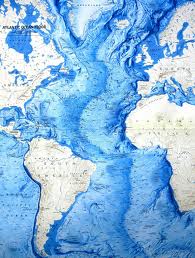 Prof.Azza Abdallah
10
هناك سلاسل أخري في قاع المحيط الأطلسي منها سلسلة والفس Walivs Ridge وتمتد في اتجاه شرقي من منطقة جزيرة تريستان داكنها Tristan da Cunha حتى الساحل الأفريقي وسلسلة ريوجراند Rio Grande Ridge التي تمتد من نفس المنطقة نحو ساحل أمريكا الجنوبية 
في شمال المحيط الأطلسي توجد سلسلة ضخمة تمتد من هضبة تلغراف نحو الشمال الغربي من شمال اسكتلنده إلي جنوب شرق جزيرة جرينلندة.
أما المنخفضات أو الأعماق الكبرى التي توجد في قاع المحيط الأطلسي فهي قليلة الوجود بعكس المحيط الهادي إذ أن الالتواءات الكبرى الحديثة بجوار سواحل المحيط الأطلسي قليلة أيضاً بعكس الحال علي طول سواحل المحيط الهادي
Prof.Azza Abdallah
11
أكبر الأعماق في المحيط الأطلسي توجد بالقرب من جزر الهند الغربية، الي الشمال مباشرة من جزيرة بورتوريكو يوجد عمق يصل إلي 4812 قامة، وهو اكبر عمق في المحيط الأطلسي كله.
منخفض آخر يخترق السلسلة الأطلسية المحيطية ويصل عمقه إلي 4030 قامة 
أهم المنخفضات الأخري هو ذلك المنخفض الواقع بالقرب من جزر ساند ويتش ويصل عمقه إلي 4545 قامة.
والرصيف القارى في المحيط الأطلسي الشمالي واسع الامتداد بعكس الرصيف القاري علي سواحل المحيط الهادي.
Prof.Azza Abdallah
12
جزر المحيط الاطلسي:
باستثناء الجزر التي تقع قريبة من ساحل قارة أوربا وساحل قارة أمريكا الشمالية مثل الجزر البريطانية وجزيرة أيسلندة في الجانب الأوربي، وجزيرة نيوفوندلند وجزر الهند الغربية في الجانب الأمريكي، فان المحيط الأطلسي يحوي مجموعة أقواس من الجزر قريبة من اليابس الأمريكي . 
تكون أيسلندة الجزء الأعلى من السلسلة الأطلسية فيما بين شمال اسكتلنده وجزيرة جرينلندة.
 وهناك مجموعة من الجزر تشمل فولكلند وأوركني الجنوبية وشتلند 
وجورجيا وساندوتش هذه الجزر تكون الأجزاء العليا  من السلسلة الأطلسية التي تمتد بين الطرف الجنوبي لقارة أمريكا الجنوبية وشبه جزيرة جراهام لاند في قارة أنتاركتيكا.
جزر كساميل – البانيا
Prof.Azza Abdallah
13
جزر الأطلسى
وهناك جزر أخري تبرز من السلسلة الوسطي السابق ذكرها وأهم هذه الجزر آزور في الشمال وجزيرة أسنسيون وترستان داكنها في الجنوب. أما جزيرة سانت هيلانه فتقع إلي الشرق من هذه السلسلة ويبدو أنها ترتفع فجأة من الأعماق البعيدة في قاع المحيط، ومثلها في ذلك جزيرة ترينداد الصغيرة بالقرب من ساحل البرازيل .
تكونت جزيرة برمودا Bermuda من شعاب مرجانية بنيت فوق مخروطات بركانية غارقة في شمال غرب المحيط الأطلسي.
 أما جزر ماديرا Madeira بالقرب من ساحل المغرب فهي بركانية تماما تكونت من حركات نشاط بركاني متعاقبة 
أما الجزر الأطلسية الاخري فهي تمتد من هضاب قارية ومثال ذلك جزر كناري Canaries وجزر كيب فردي أو الرأس الأخضر Cape verde وعدد صغير من الجزر في خليج غانة
Prof.Azza Abdallah
14
البحار الهامشية المتصلة بالمحيط  الأطلسي:
نظراً لأن الرصيف القاري في جنوب المحيط الأطلسي يكاد يكون مختفيا يلاحظ أن البحار الهامشية في هذا الجزء لا وجود لها أيضا.
 أما سواحل أوربا فأجزاء كثيرة منها غاطسة، وقد نتج عن ذلك وجود كثير من البحار المتعمقة في أجزاء من سواحل القارة، وأهم هذه البحار بحر بلطيق Baltic وبحر الشمال والبحر المتوسط وفروعها المختلفة، والاثنان الأولان يتميزان بالضحولة ، حيث لا يزيد العمق علي 100 قامة، والمضايق التي تفصل بين الجزر الدانمركية في بحر بلطيق يصل عمقها الي 11قامة فقط. 
يمثل البحر المتوسط بشعابه المختلفة، وأشباه الجزر الممتدة فيه والجزر المبعثرة في أنحائه المختلفة تكويناً معقداَ للغاية ينتمي للحركة الالتوائية الالبية التي حدثت في الزمن الثالث الجيولوجي. يصل العمق في مضيق جبل طارق الي 200 قامة. ويصل العمق في بعض أجزاء البحر المتوسط الي 2000قامة، وأكثر أجزائه عمقا يصل إلي 2533 قامة ، ويوجد بين جزيرة كريت واليونان.
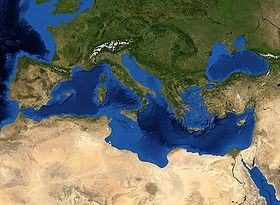 Prof.Azza Abdallah
15
بحار الأطلسى
في البحر الأسود يصل العمق إلي 1227 قامة، ويفصل بينه وبين البحر المتوسط عدد من المضايق والبحار الصغيرة مثل بحر مرره ومضيقي البوسفور والدردنيل.
يزداد العمق في البحر الادرياتي أحد فروع البحر المتوسط، فهو يتكون من منخفض طولي ضيق يقع محصورا بين جبال أبنين الايطالية وجبال الألب الدينارية في يوغوسلافيا واليونان من الناحية الاخري. وتكوين هذه المنطقة علي هذه الصورة نتج عن التواءات كبري تمت في الزمن الثالث الجيولوجي
في المحيط الأطلسي توجد بعض البحار الهامشية في منطقة السواحل الأمريكية، فخليج هدسن Hudson Bay لا يزيد عمقها عن. 100 قامة .كما يكون مضيق ديفز Davis strait بين جزيرة جرينلندة وجزيرة بافن جزءاً ضحلاً يصل بين المحيط الأطلسي ومحيط القطب الشمالي. ومتوسط العمق في هذا الجزء 112 قامة. 
أما في خليج المكسيك فالعمق يصل الي2080 قامة .
في منطقة البحر الكاريبي يوجد عدد من السلاسل البحرية والأحواض والمنخفضات العميقة التي منها منخفض بارتلت Bartlett ويصل عمقه إلي 3937 قامة.
Prof.Azza Abdallah
16
نشكركم على حسن الاستماع
أ.د./عزة عبدالله
Prof.Azza Abdallah
17